12. Ryhmän toiminta ja ryhmien väliset suhteet
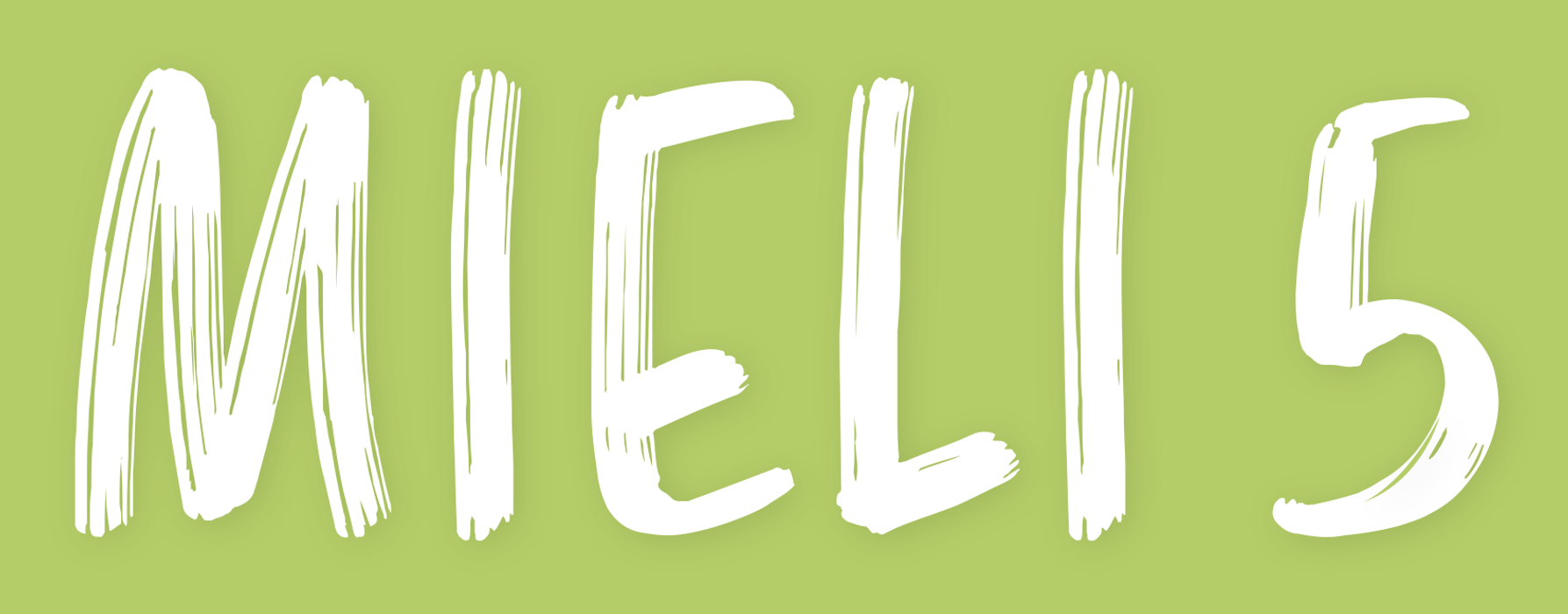 © Sanoma Pro, Tekijät ● Mieli 5 yksilöllinen ja yhteisöllinen ihminen
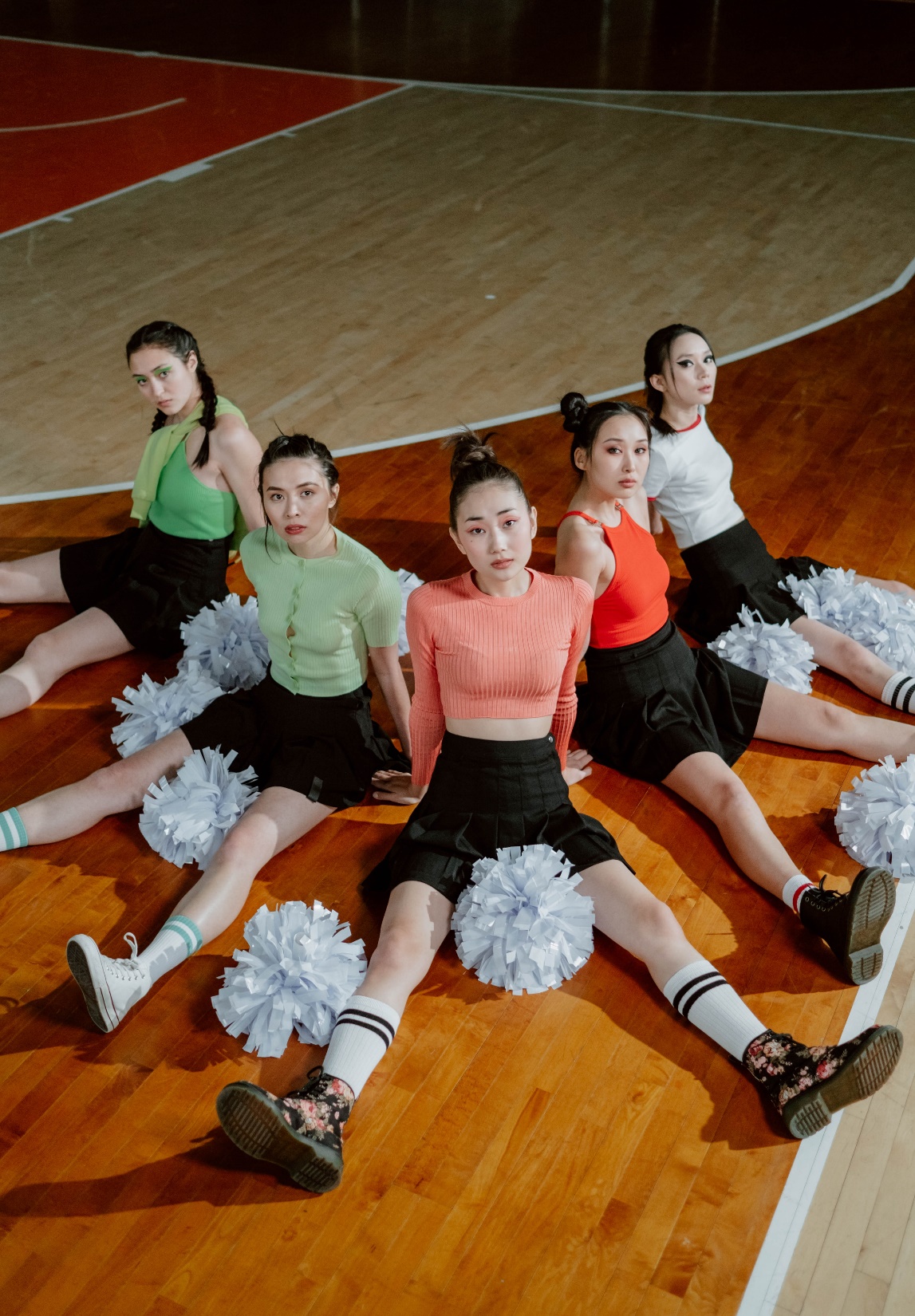 Ryhmän määrittely
Ryhmä muodostuu, kun vähintään kaksi ihmistä tuntee ja ilmoittaa kuuluvansa yhteen
 Ryhmän toiminta rakentuu etenkin kahden keskeisen tekijän ympärille:
ryhmän jäsenten välinen vuorovaikutus
ryhmän yhteisesti jakama perustehtävä
 Perustehtävä: miksi ryhmä on alun perin muodostunut ja mitä tavoitteita se pyrkii täyttämään
esim. opiskeluryhmän perustehtävä on oppiminen
perustehtävä vaikuttaa siihen, millaista vuorovaikutus ryhmässä on
© SANOMA PRO, TEKIJÄT ● MIELI 5 YKSILÖLLINEN JA YHTEISÖLLINEN IHMINEN, Kuva: Pexels
Primaari- ja sekundaariryhmä
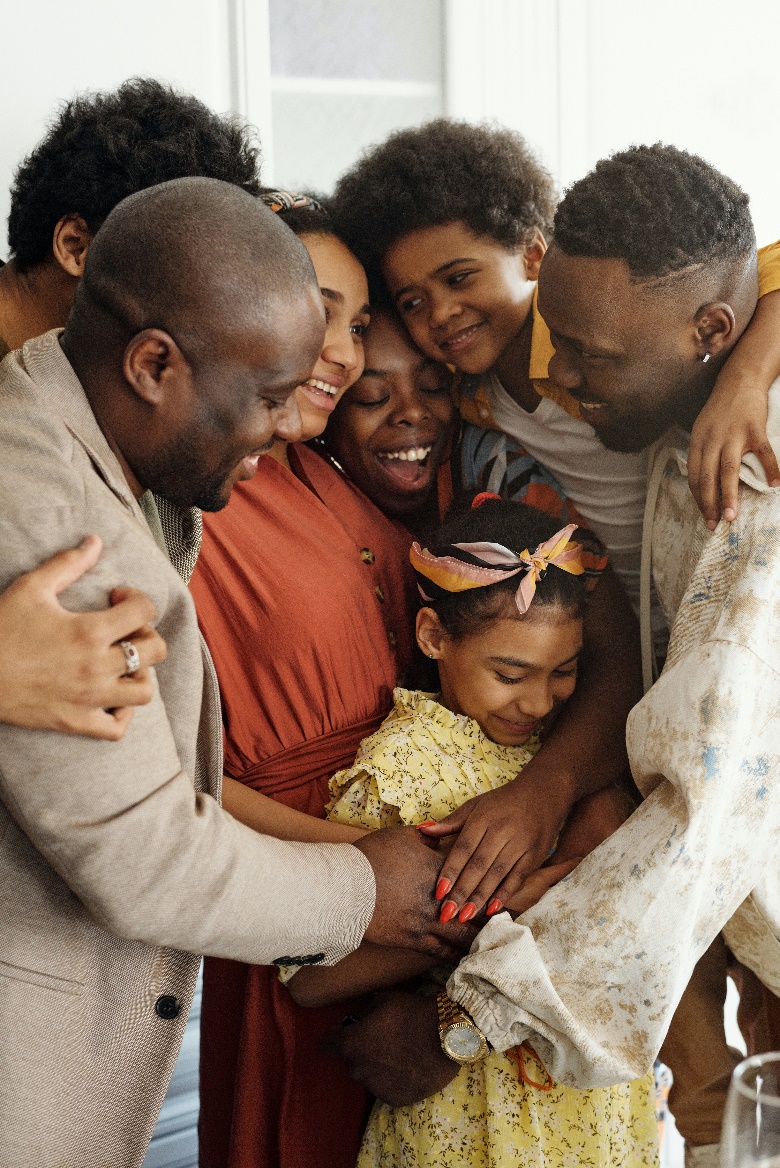 Primaariryhmä: suhteellisen kiinteä joukko ihmisiä, joille ryhmään kuuluminen on merkityksellistä
Tyypillistä välitön vuorovaikutus, yhteenkuuluvuuden tunne ja tiivis yhdessäolo
esim. perhe ja ystävät
 Sekundaariryhmä: väljempi verkosto ihmisiä, jotka ovat kokoontuneet yhteen suorittamaan jotakin valmiiksi asetettua tehtävää
toimintaa ohjaa selkeä tavoite, eivätkä jäsenet välttämättä tunne toisiaan kovin hyvin
esim. usein työ- tai opiskeluryhmät
 Ihmisen oma kokemus ryhmästä määrittelee sen, onko kyseessä enemmän primaari- vai sekundaariryhmä
© SANOMA PRO, TEKIJÄT ● MIELI 5 YKSILÖLLINEN JA YHTEISÖLLINEN IHMINEN, KUVA: PEXELS
Erilaisia ryhmiä
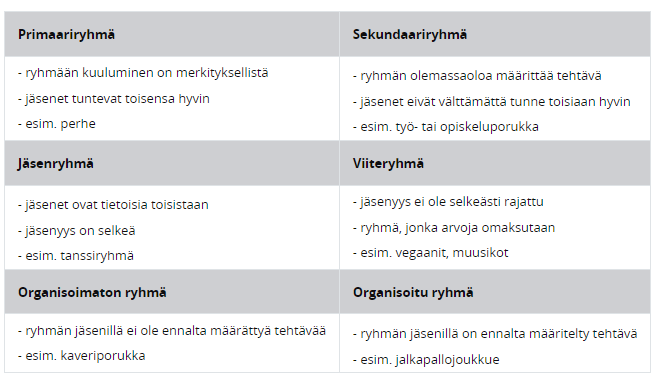 © SANOMA PRO, TEKIJÄT ● MIELI 5 YKSILÖLLINEN JA YHTEISÖLLINEN IHMINEN
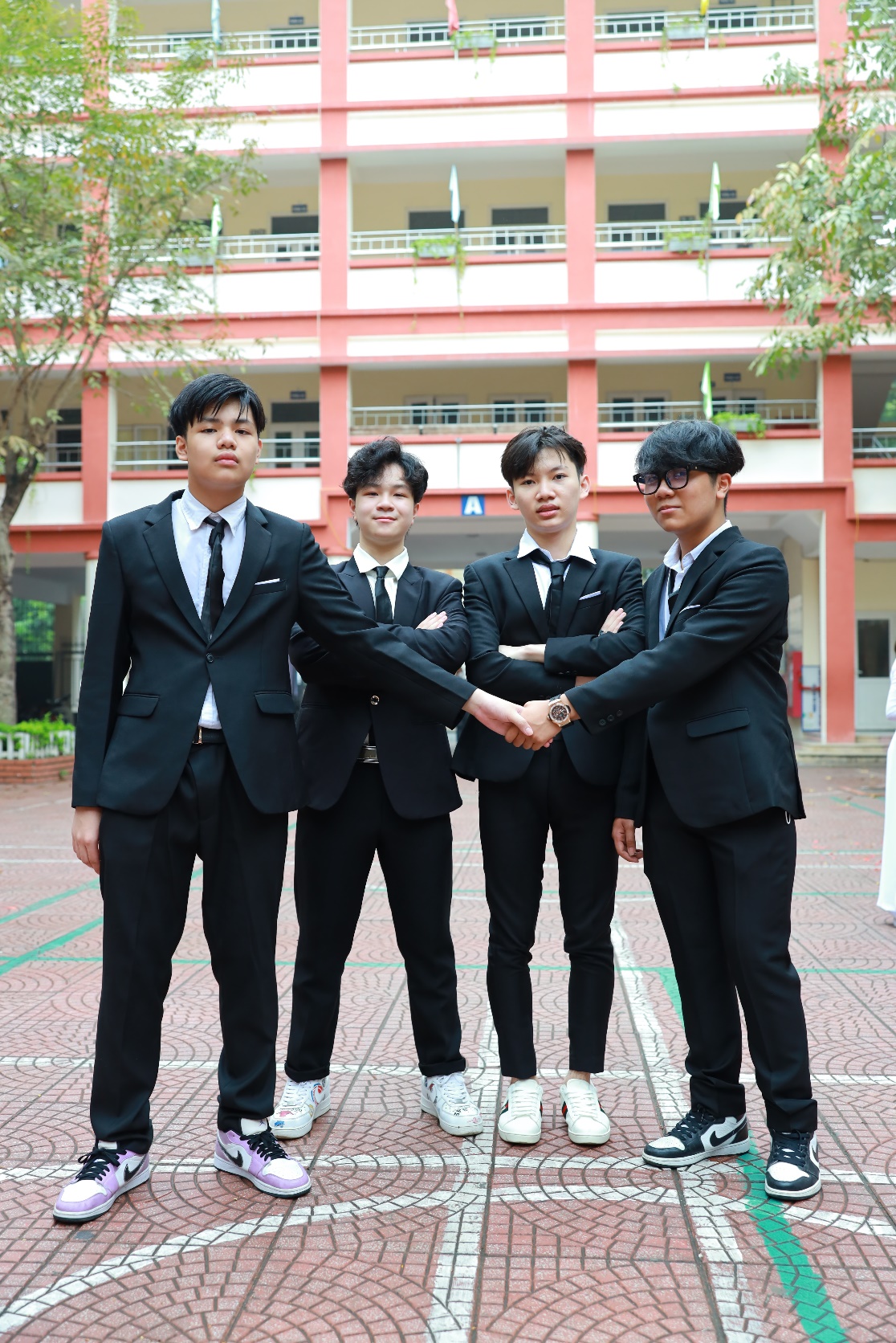 Ryhmädynamiikka
Ryhmädynamiikka: ryhmän jäsenten jatkuvasti muotoutuva vuorovaikutus, joka rakentuu ryhmässä olevien yksilöiden välille
joukko ihmisiä pyrkii järjestäytymään ja löytämään ryhmälle ominaisen tavan toimia ja välittää viestejä
 Keskeisiä tekijöitä ovat koheesio, normi, rooli, status ja johtajuus
© SANOMA PRO, TEKIJÄT ● MIELI 5 YKSILÖLLINEN JA YHTEISÖLLINEN IHMINEN, Kuva: Pexels
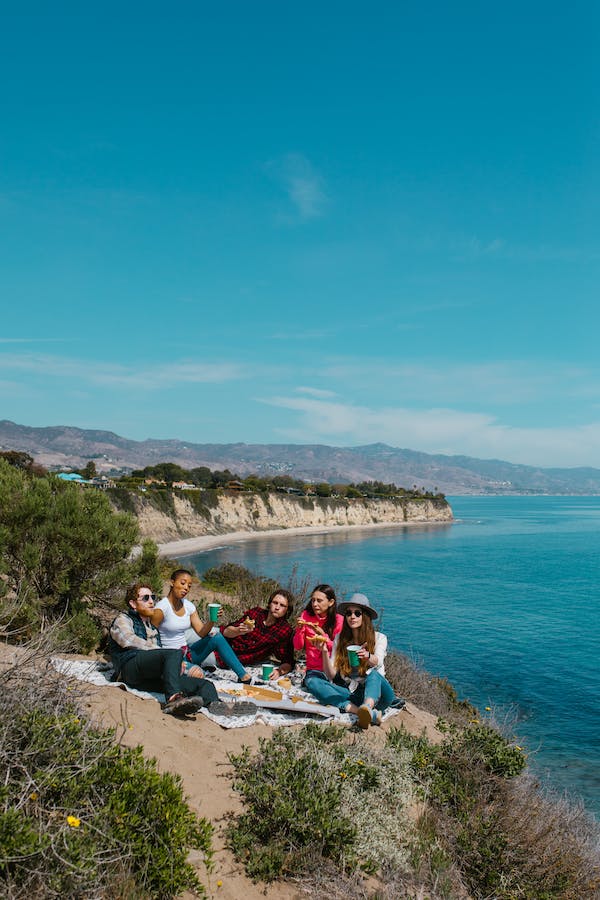 Koheesio ja normit
Koheesio: ryhmän kiinteyttä ja jäsenten halua pysyä ryhmässä
jäsenet haluavat kuulua ryhmään ja ovat todennäköisemmin sitoutuneita ryhmän tavoitteeseen
esim. ryhmähenki tai me-henki ovat rinnakkaisnimityksiä koheesiolle
 Normi: sääntö, ohje tai hyväksytty käyttäytymismalli
asettavat rajoja ryhmän jäsenten sopivalle ja sopimattomalle käyttäytymiselle
eksplisiittiset normit: kirjoitettuja tai ääneen lausuttuja sääntöjä
implisiittiset normit: ääneen sanomattomia tapoja
© SANOMA PRO, TEKIJÄT ● MIELI 5 YKSILÖLLINEN JA YHTEISÖLLINEN IHMINEN, KUVA: PEXELS
Rooli, status ja johtajuus
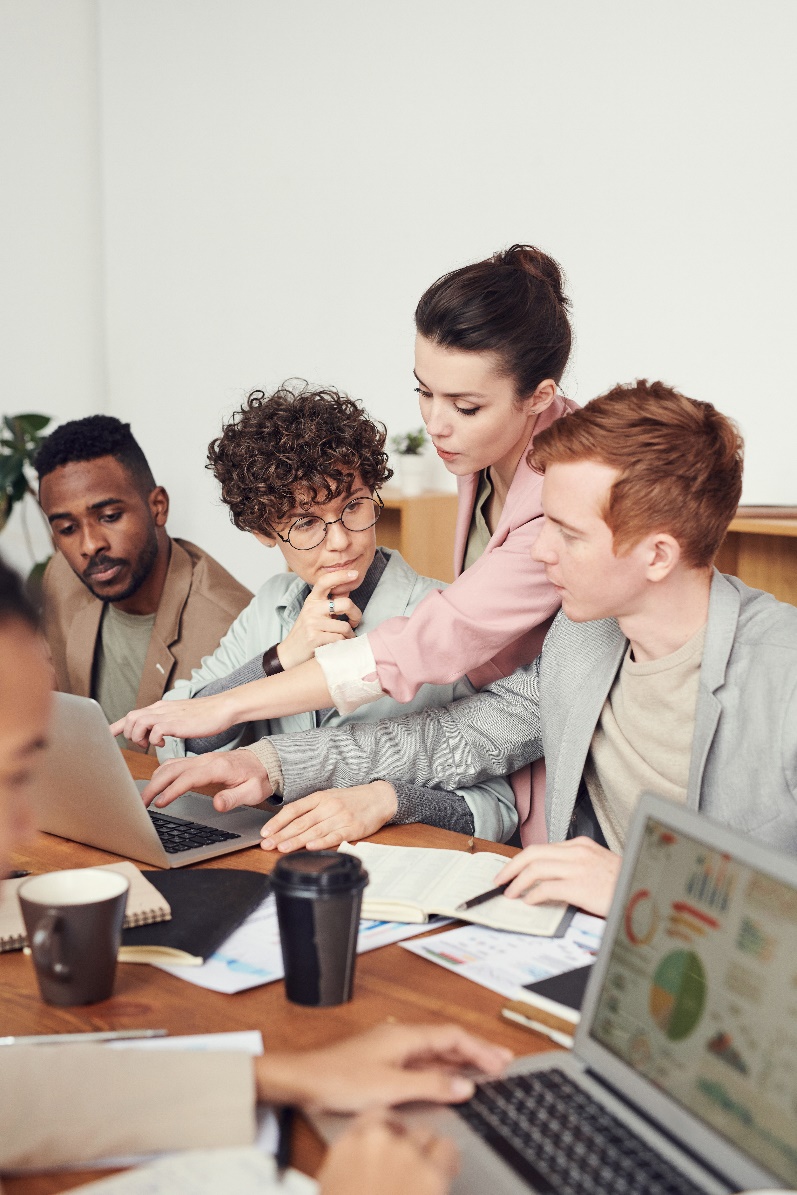 Rooli: ryhmän odotuksia siitä, miten tietyssä asemassa olevan yksilön tulisi käyttäytyä
voivat olla vakiintuneita kaavoja ryhmän jäsenen käyttäytymisessä tai vaihdella tilanteesta toiseen
voivat olla virallisia tai epävirallisia
 Status: sosiaalisen järjestelmän mukainen arvoasema
vaikuttaa yksilön rooliin ryhmässä
korkein status on usein ryhmän johtajalla
 Johtajuus: rooli, joka rakentuu erityisesti kahdesta ulottuvuudesta eli tehtävän ja ihmisten johtamisesta
asiajohtaminen ja ihmisjohtaminen
© SANOMA PRO, TEKIJÄT ● MIELI 5 YKSILÖLLINEN JA YHTEISÖLLINEN IHMINEN, KUVA: PEXELS
Tilannetekijät
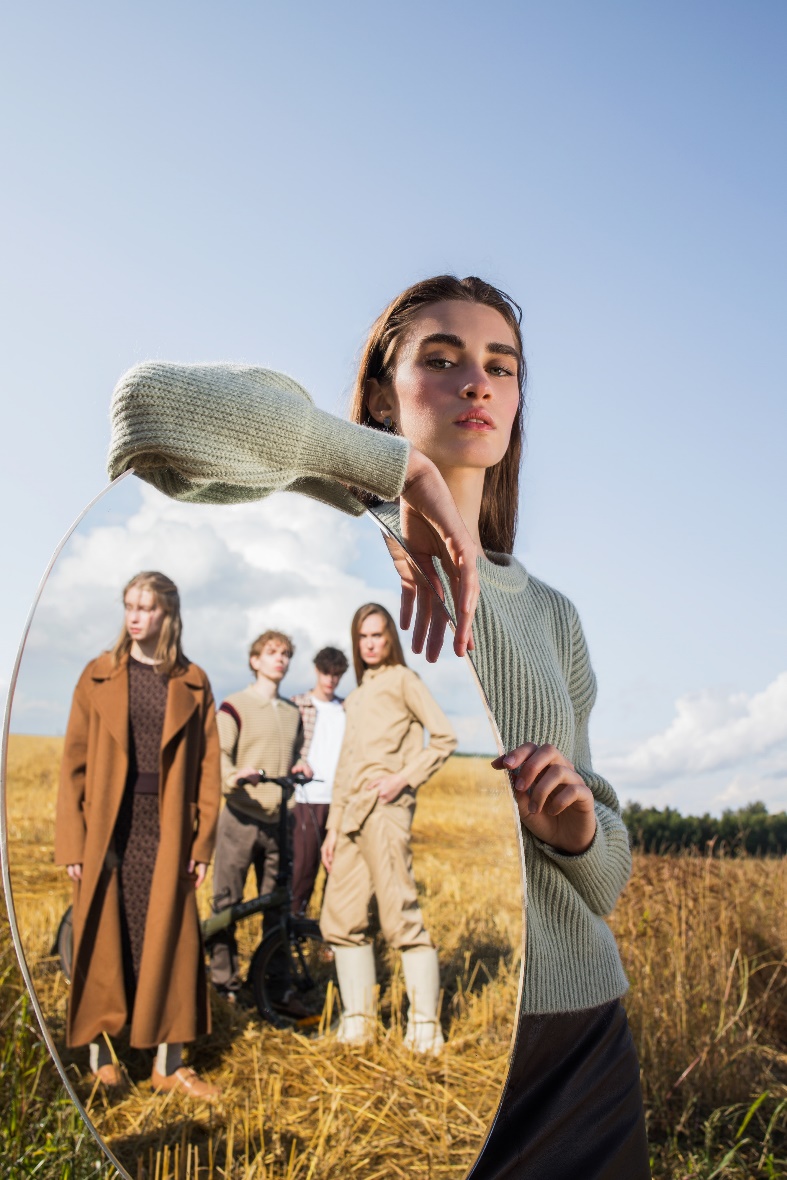 Tilannetekijät: liittyvät ihmisen sosiaalisiin ympäristöihin sekä niissä tapahtuvaan sosiaaliseen vuorovaikutukseen
 Konformisuus: mukautumista ryhmäpaineelle
yksilö seuraa muita omaehtoisesti
konformisuutta ryhmässä lisää mm. tunne ryhmän tärkeydestä sekä ryhmän yhtenäisyys
 Myöntyvyys: yksilö taipuu toisen pyyntöihin eli suostutteluun
esim. ryhmässä yksilö suostuu toisten ryhmän jäsenten pyyntöihin
 Tottelevaisuus: käskyjen noudattamista
erityisen vaikuttavia ovat auktoriteetin eli valta-asemassa olevan henkilön käskyt
© SANOMA PRO, TEKIJÄT ● MIELI 5 YKSILÖLLINEN JA YHTEISÖLLINEN IHMINEN, KUVA: PEXELS
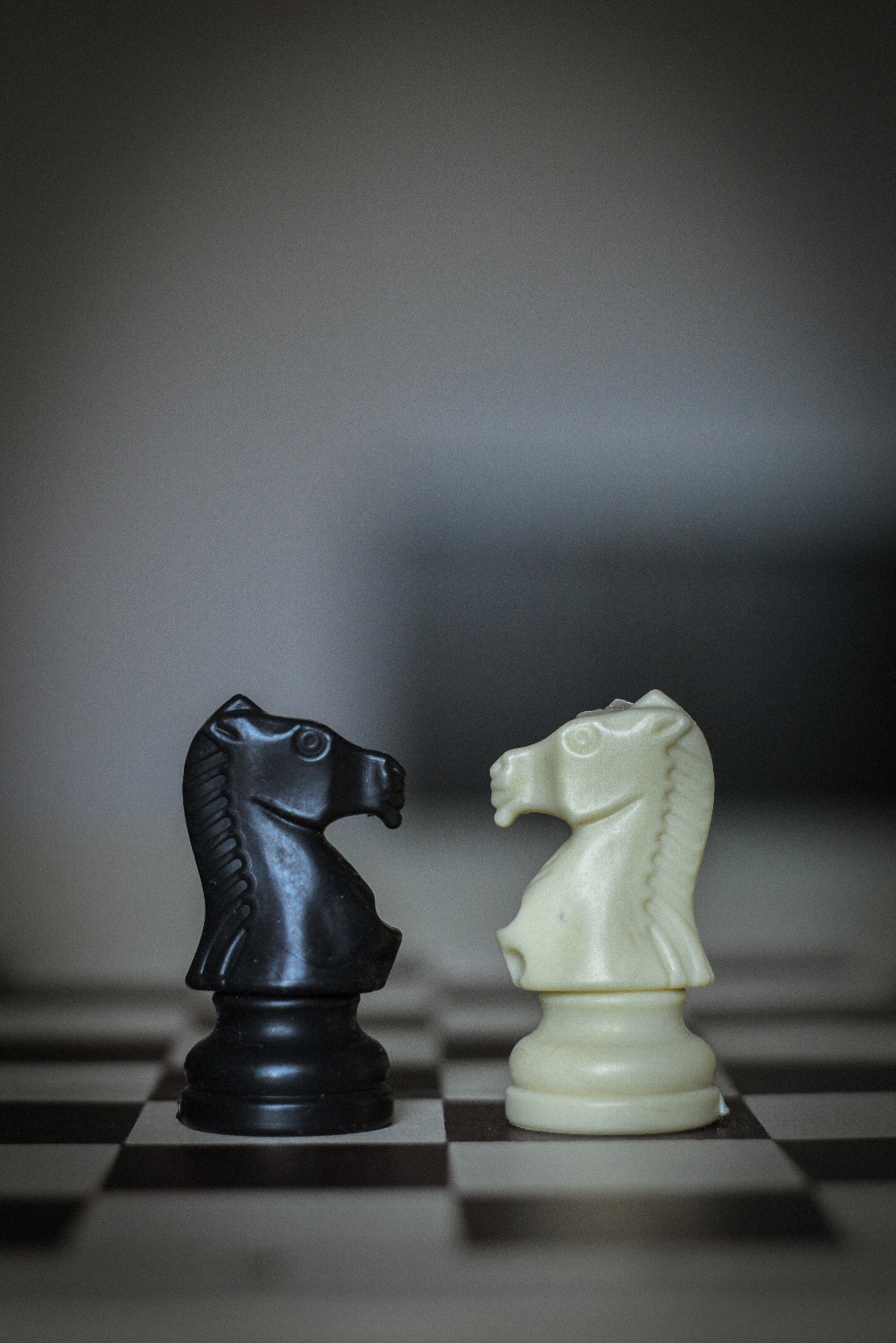 Sosiaalisen identiteetin teoria
Sosiaalisen identiteetin teoria: tarkastelee ryhmään kuulumisen vaikutusta
yksilöön eli sitä, kuinka ryhmäjäsenyys vaikuttaa yksilön identiteettiin
ryhmiin eli siihen, kuinka ryhmäjäsenyydet korostuvat ryhmien välisissä prosesseissa
 Ihmisellä on taipumus suosia sisäryhmään kuuluvia ihmisiä ja väheksyä ulkoryhmään kuuluvia ihmisiä
sisäryhmä: ihmisiä, jotka katsotaan kuuluvaksi omaan ryhmään
ulkoryhmä: ihmisiä, jotka koetaan olevan oman ryhmän ulkopuolella
© SANOMA PRO, TEKIJÄT ● MIELI 5 YKSILÖLLINEN JA YHTEISÖLLINEN IHMINEN, Kuva: Pexels
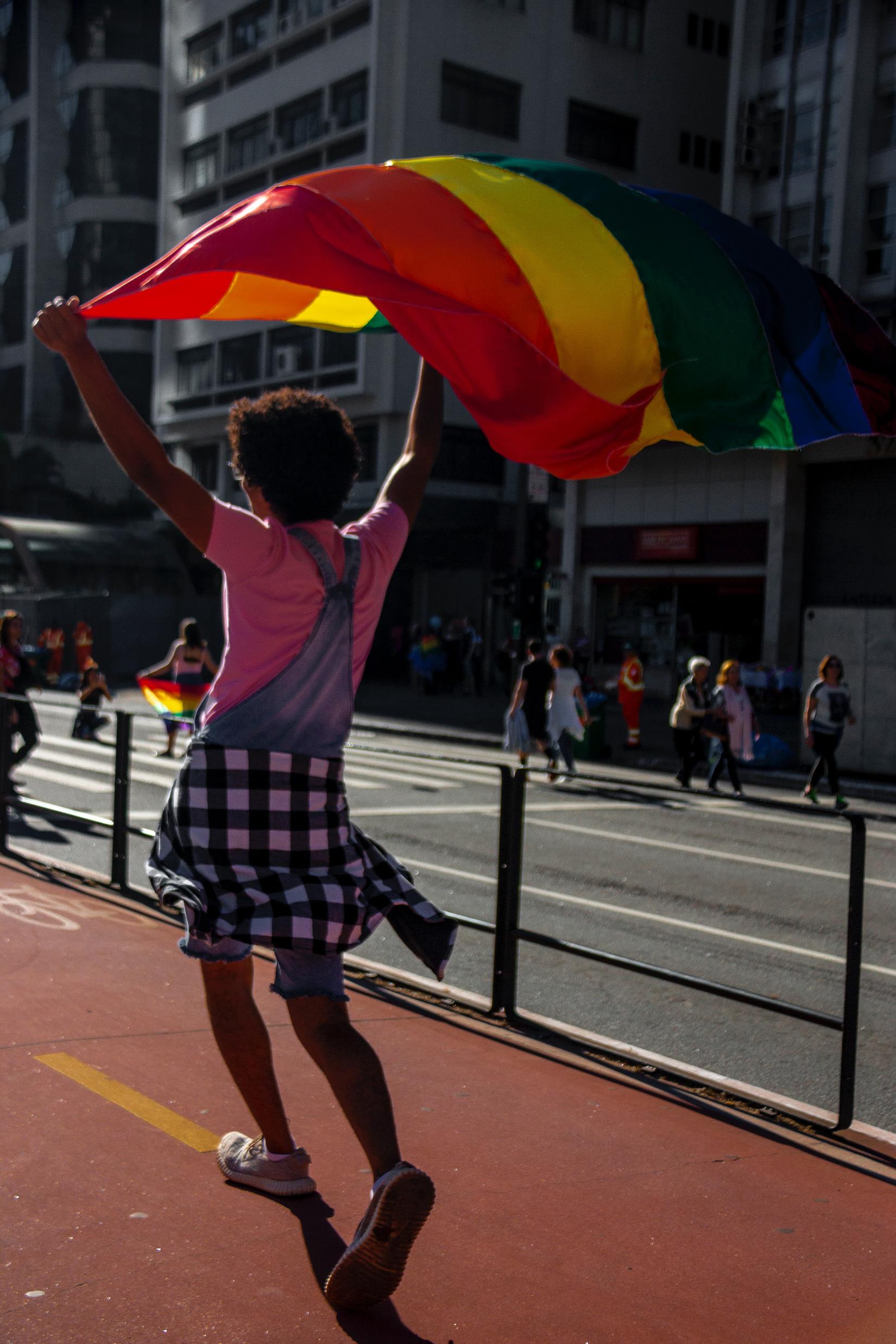 Ennakkoluulot ja syrjintä
Ennakkoluulo: sisäryhmän jakamia kielteisiä tai jopa halventavia asenteita ulkoryhmää kohtaan
ennakkoluuloisten asenteiden kohteeseen liitetään sekä kielteisiä tunteita että stereotypioita
 Syrjintä: ihmistä kohdellaan vertailukelpoisessa tilanteessa huonommin kuin toisia yhden tai useamman henkilökohtaisen ominaisuutensa takia
© SANOMA PRO, TEKIJÄT ● MIELI 5 YKSILÖLLINEN JA YHTEISÖLLINEN IHMINEN, Kuva: Pexels
Rasismi ja etnosentrismi
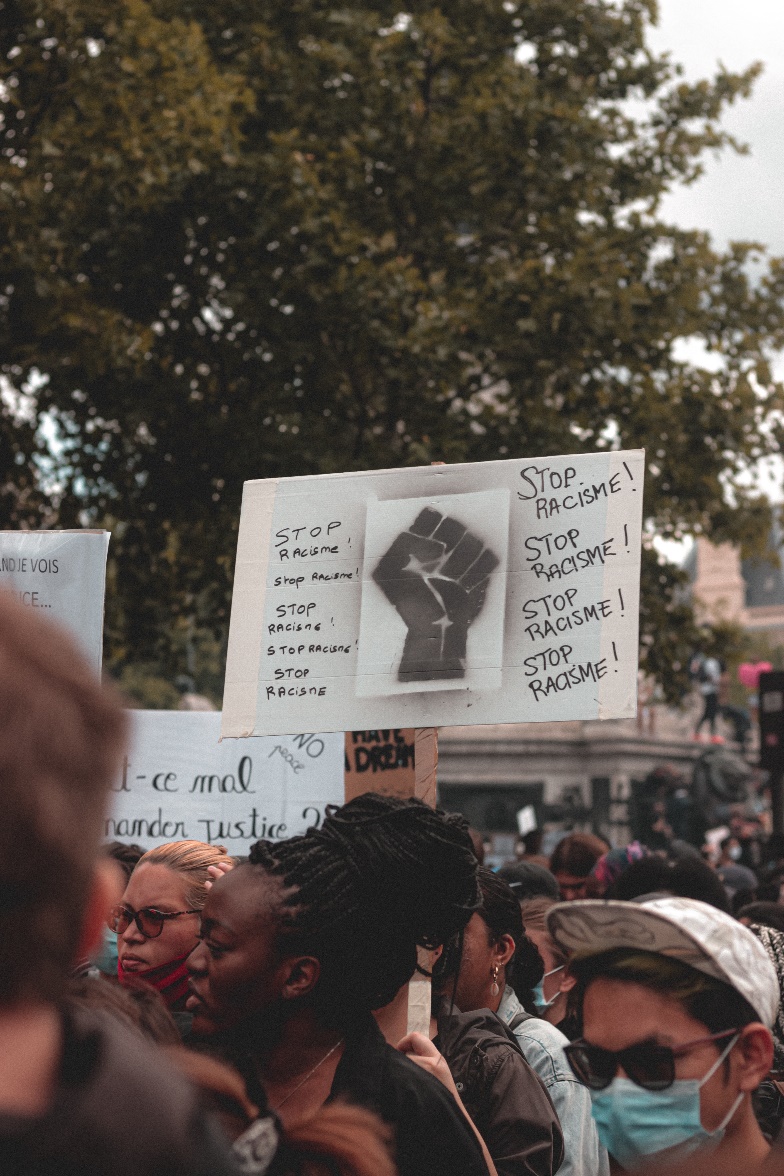 Rasismi: oletetun ihmisryhmän arvottamista esim. etnisen alkuperän, ihonvärin, kansalaisuuden, kulttuurin, äidinkielen tai uskonnon perusteella alempiarvoiseksi kuin muut ihmisryhmät
yksi keskeisimpiä ennakkoluuloisuuteen perustuvia ryhmäilmiöitä
 Etnosentrismi: taipumusta pitää omaa kulttuurista ryhmää mittapuuna, jonka perusteella toisia ryhmiä arvioidaan
rasismia laajemmin kuvaava käsite
liittyy usein myös ajatukseen oman sisäryhmän kulttuurin ja tapojen paremmuudesta muihin verrattuna
© SANOMA PRO, TEKIJÄT ● MIELI 5 YKSILÖLLINEN JA YHTEISÖLLINEN IHMINEN, KUVA: PEXELS
Ryhmäajattelu ja deindividuaatio
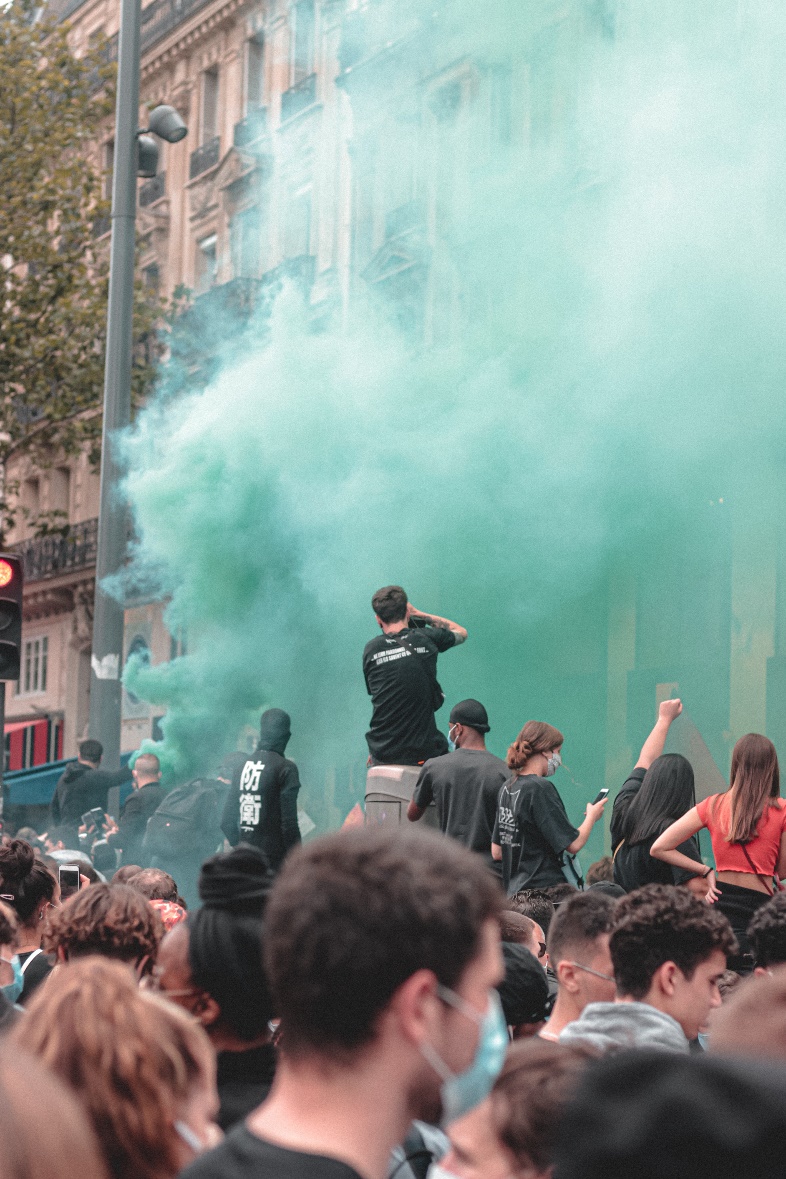 Ryhmäajattelu: ilmiö, jossa ryhmän yhtenäisyyden ja yksimielisyyden ylläpitämisestä tulee tärkeämpi tavoite kuin oikeiden päätösten tekemisestä tai vaihtoehtojen punnitsemisesta
syntyy etenkin sellaisissa olosuhteissa, joissa ryhmä on eristetty ja siihen kohdistuu vahva ulkoinen paine
voi johtaa esimerkiksi siihen, että ryhmä ottaa enemmän riskejä kuin mitä yksilöt ottaisivat
 Deindividuaatio: oman yksilöllisyyden menettämistä ryhmän tai väkijoukon vaikutuksesta
sosiaalinen tilanne tempaa mukaansa ja ihminen saattaa käyttäytyä itselleen poikkeuksellisella tavalla ryhmässä
© SANOMA PRO, TEKIJÄT ● MIELI 5 YKSILÖLLINEN JA YHTEISÖLLINEN IHMINEN, KUVA: PEXELS
Yhteenveto Ryhmäajattelusta
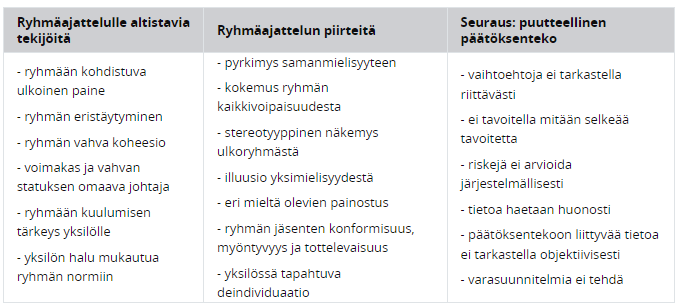 © SANOMA PRO, TEKIJÄT ● MIELI 5 YKSILÖLLINEN JA YHTEISÖLLINEN IHMINEN